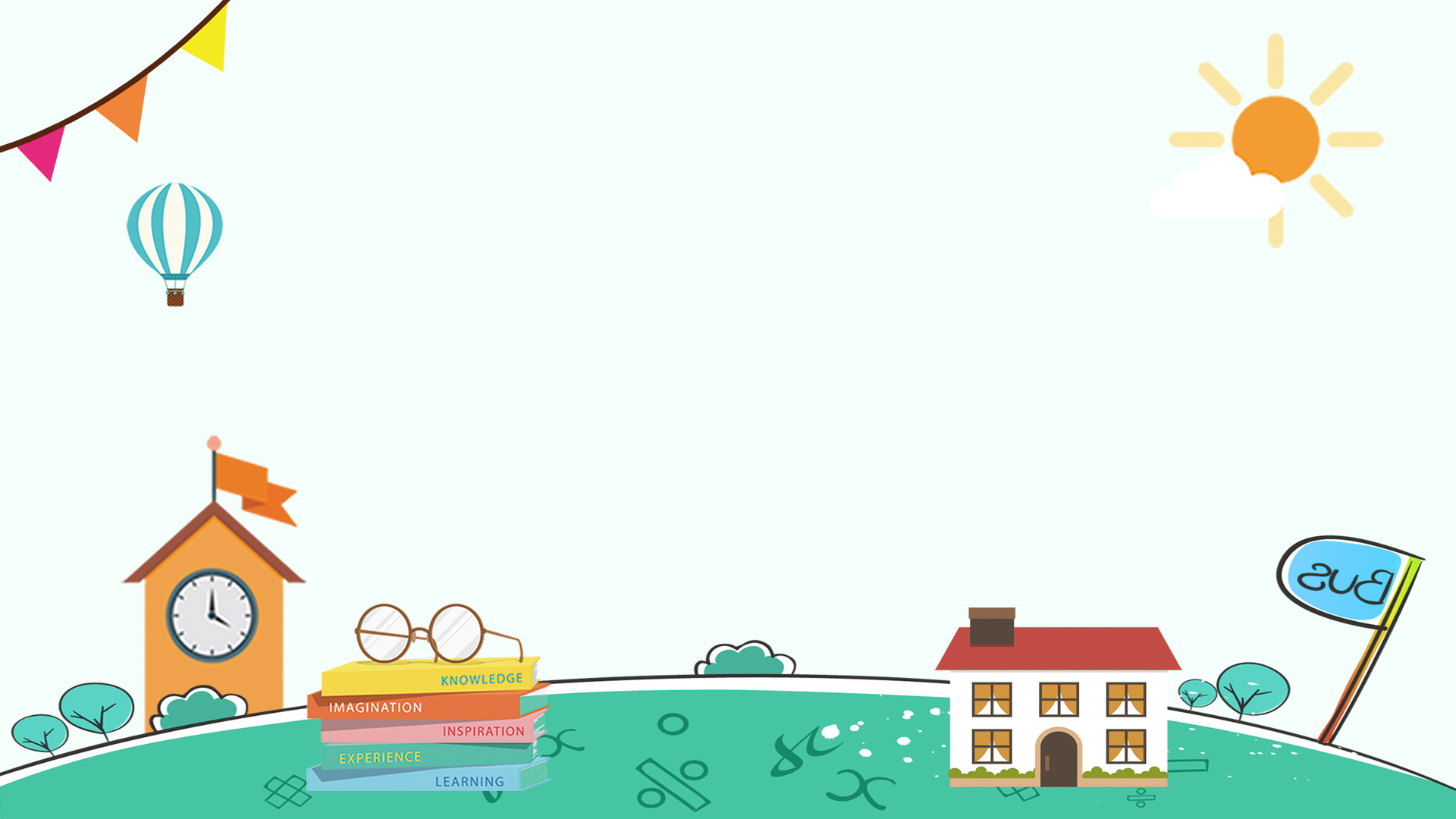 An toàn giao thông
Lớp 3
An toàn giao thông
Bài 2: Biển báo hiệu giao thông đường bộ
Biển báo hiệu giao thông là gì?
Biển báo hiệu giao thông là hiệu lệnh cảnh báo và chỉ dẫn giao thông trên đường. Người tham gia giao thông cần biết để đảm bảo an toàn giao thông.
Khởi động
Kể tên một số biển báo hiệu giao thông mà em biết.
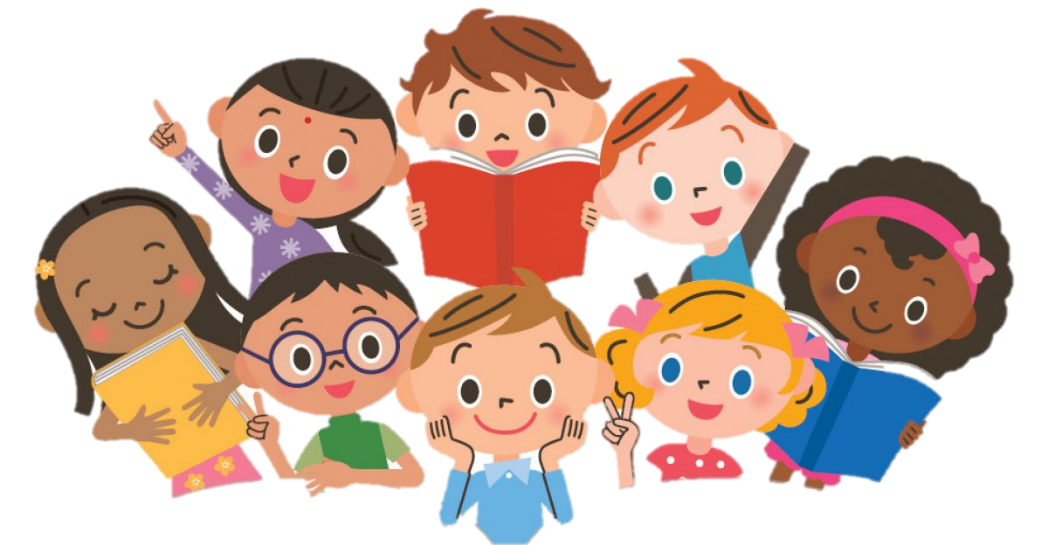 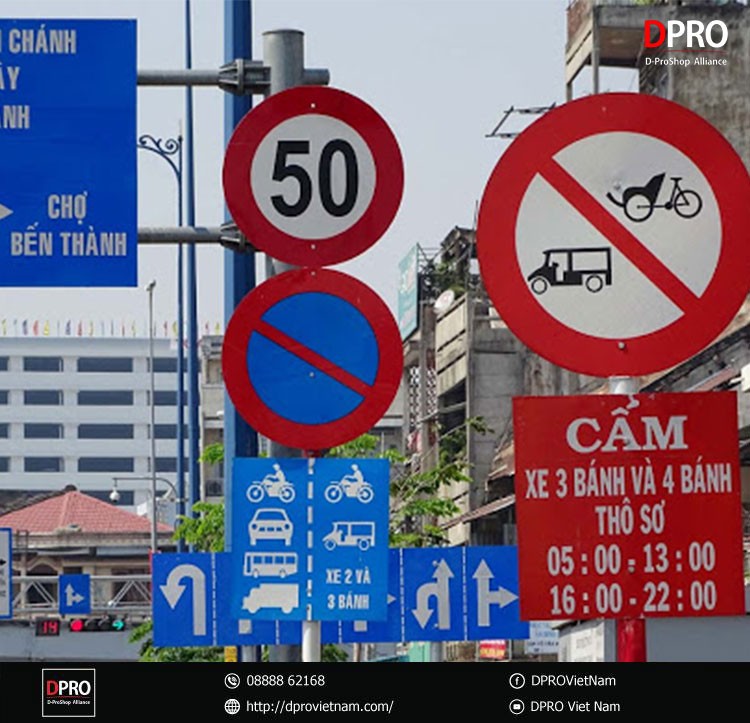 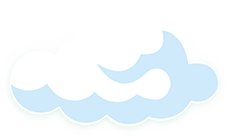 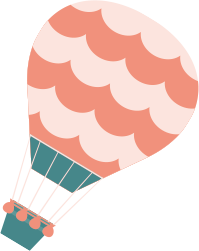 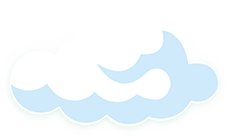 Khám phá
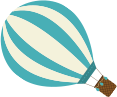 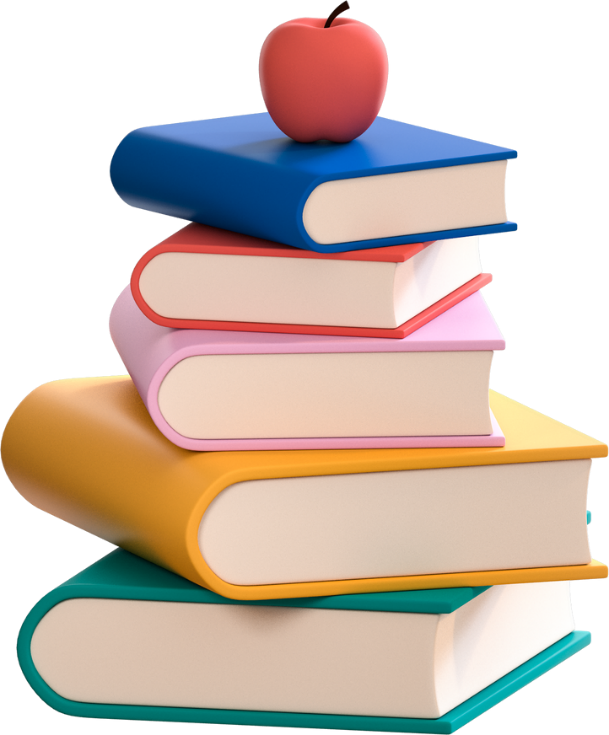 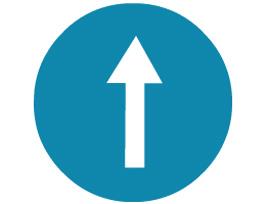 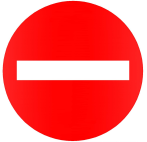 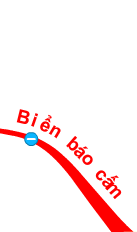 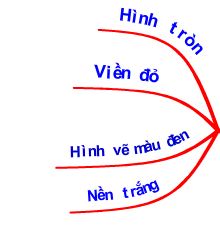 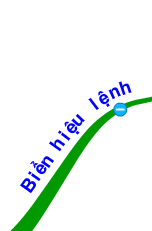 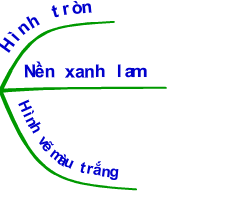 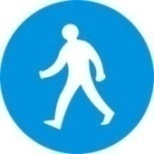 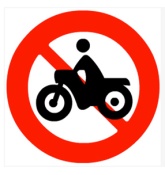 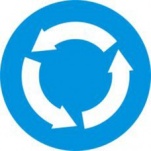 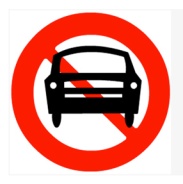 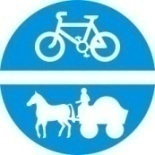 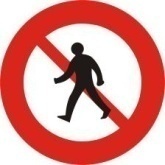 Biển báo giao thông đường bộ
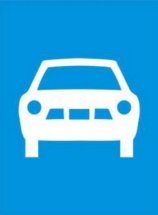 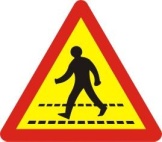 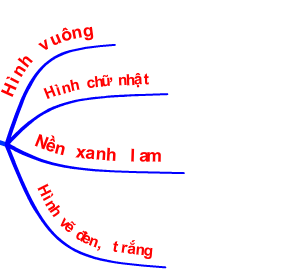 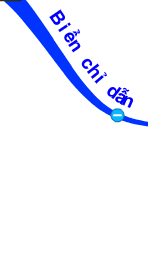 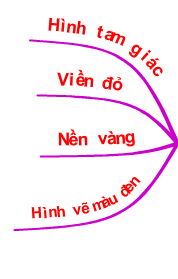 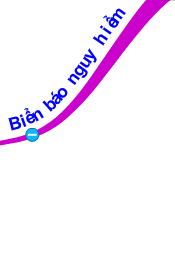 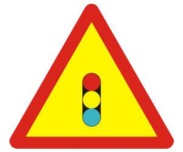 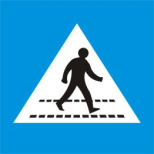 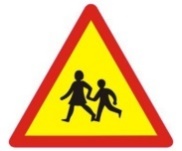 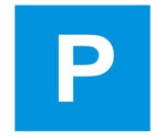 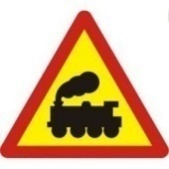 Báo hiệu, hướng dẫn mọi người chấp hành
 Luật giao thông đường bộ nhằm phòng tránh va chạm và ùn tắc giao thông.
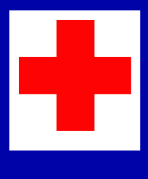 Hoạt động 1: Kể tên và nêu tác dụng của từng nhóm biển báo hiệu giao thông đường bộ.
1. Nhóm biển báo cấm
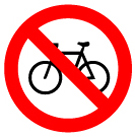 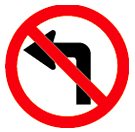 Cấm rẽ trái
Cấm xe đạp
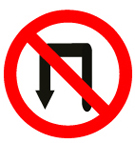 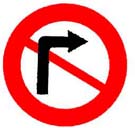 Cấm quay đầu
Cấm rẽ phải
2. Nhóm biển báo nguy hiểm
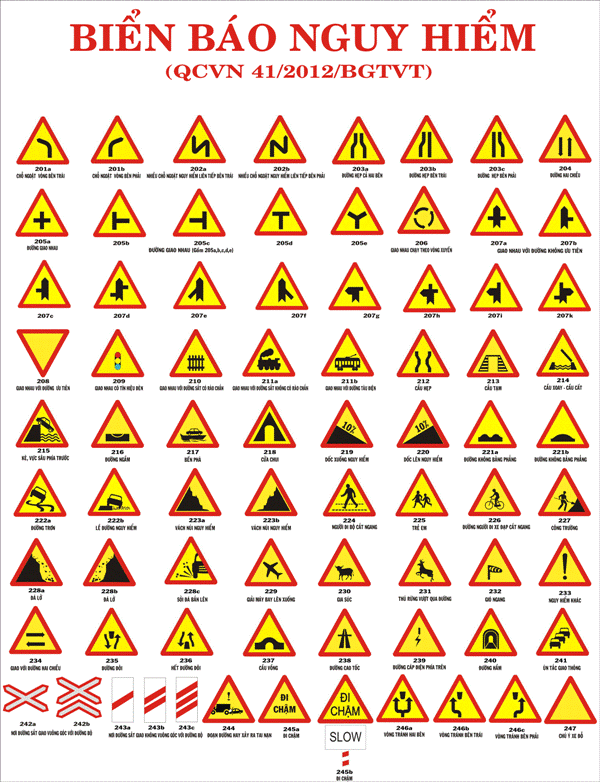 2. Nhóm biển báo nguy hiểm
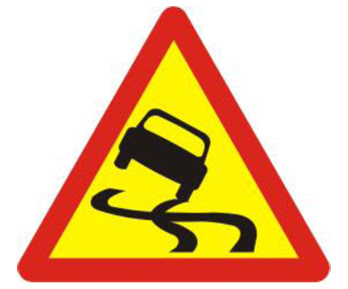 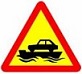 Bến phà
Đường trơn
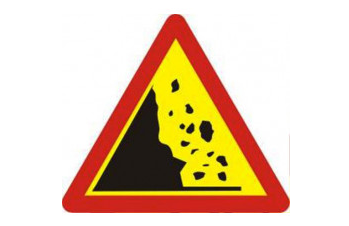 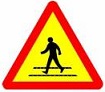 Người đi bộ cắt ngang
Đá lở
3. Nhóm biển báo hiệu lệnh
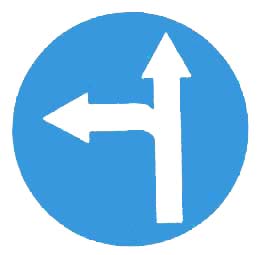 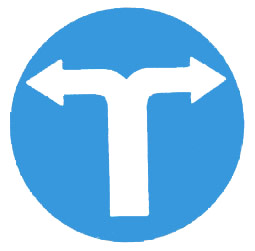 Các xe chỉ được đi thẳng,
 rẽ trái
Các xe chỉ được rẽ trái, 
rẽ phải
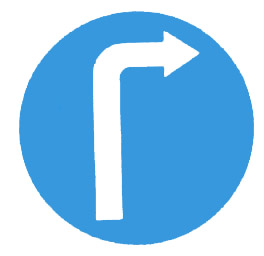 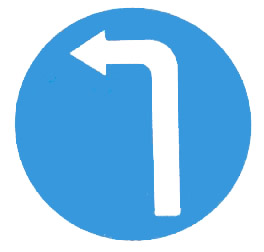 Các xe chỉ được
 rẽ trái
Các xe chỉ được 
rẽ phải
4. Nhóm biển báo chỉ dẫn
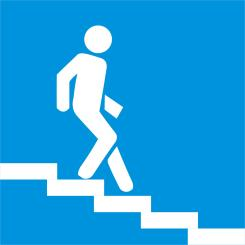 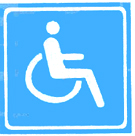 Hầm chui qua đường 
cho người đi bộ
Nơi đỗ xe dành cho 
người khuyết tật
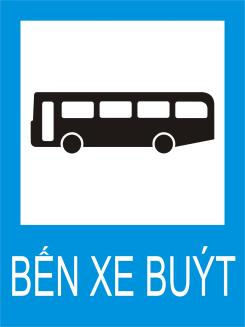 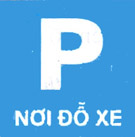 Nơi đỗ xe
Bến xe buýt
5. Nhóm biển phụ
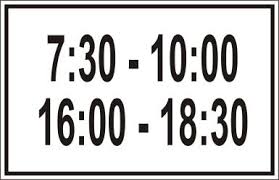 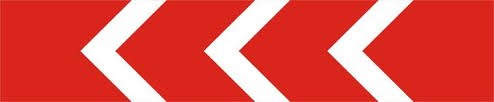 Hướng rẽ
Biểu thị thời gian
Hoạt động 2: Tìm hiểu ý nghĩa của một số biển báo thường gặp
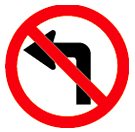 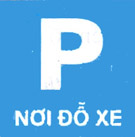 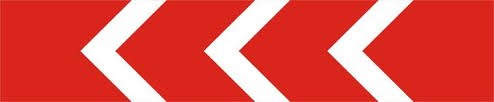 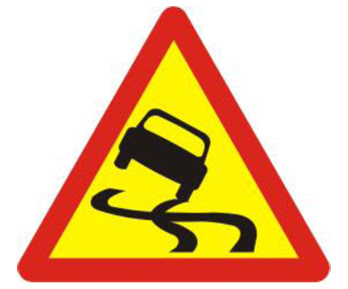 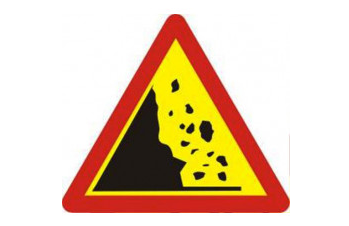 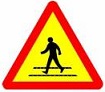 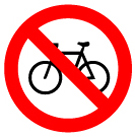 1. Biển báo nguy hiểm
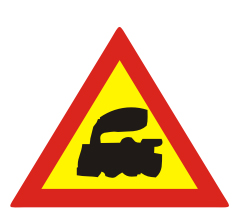 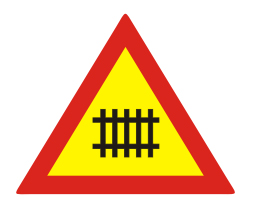 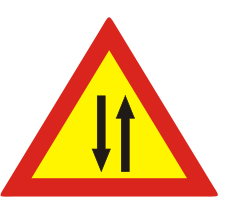 Hãy quan sát và nêu đặc điểm của các biển báo trên về:
         - Hình dáng
	- Màu sắc
	- Hình vẽ bên trong
* Đặc điểm của biển báo hiệu nguy hiểm: Có hình tam giác, viền đỏ, nền vàng. Hình vẽ bên trong thường có màu đen biểu thị nội dung sự nguy hiểm cần thiết.
1. Biển báo nguy hiểm
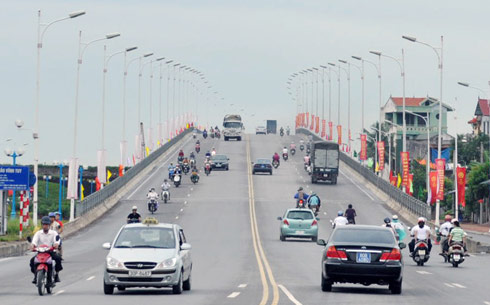 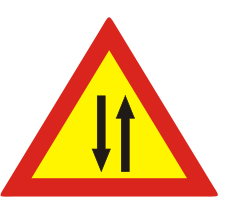 Biển báo đường hai chiều
1. Biển báo nguy hiểm
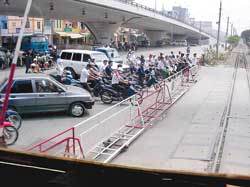 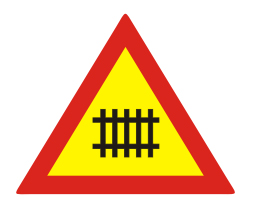 Biển báo đường bộ giao nhau với
 đường sắt có rào chắn
1. Biển báo nguy hiểm
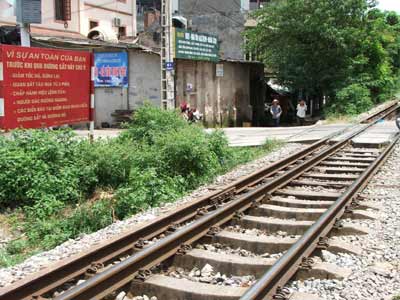 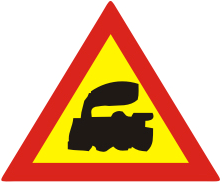 Biển báo đường bộ giao nhau với đường sắt
 không có rào chắn
2. Biển chỉ dẫn
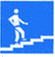 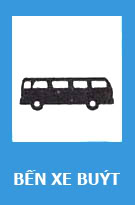 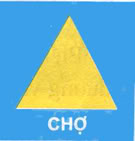 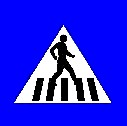 * Đặc điểm của biển chỉ dẫn: Có hình vuông hoặc hình chữ nhật nền màu xanh lam, bên trong có ký hiệu hoặc chữ chỉ dẫn màu trắng (hoặc màu vàng) để chỉ dẫn cho người đi đường biết những điều được làm theo hoặc cần thiết.
Hãy quan sát và nêu đặc điểm của các biển báo trên về:
         - Hình dáng
	- Màu sắc
	- Hình vẽ bên trong
2. Biển chỉ dẫn
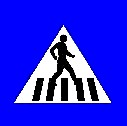 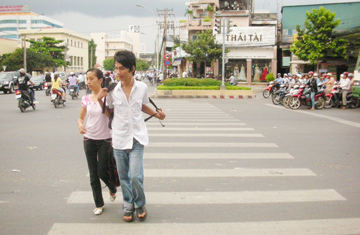 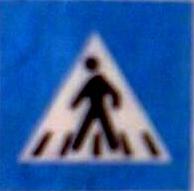 Đường dành cho người đi
 bộ sang
2. Biển chỉ dẫn
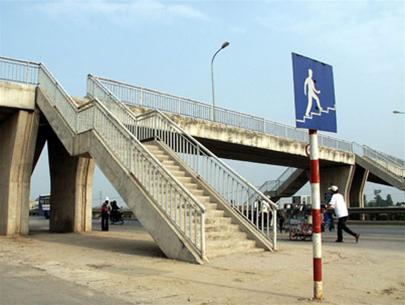 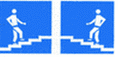 Cầu vượt qua đường
 dành cho người đi bộ
2. Biển chỉ dẫn
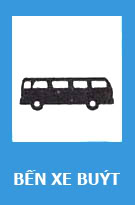 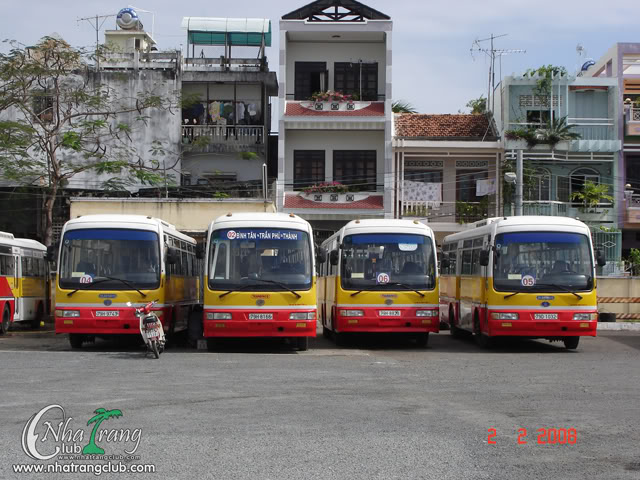 Bến xe buýt
2. Biển chỉ dẫn
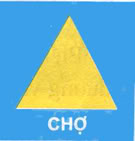 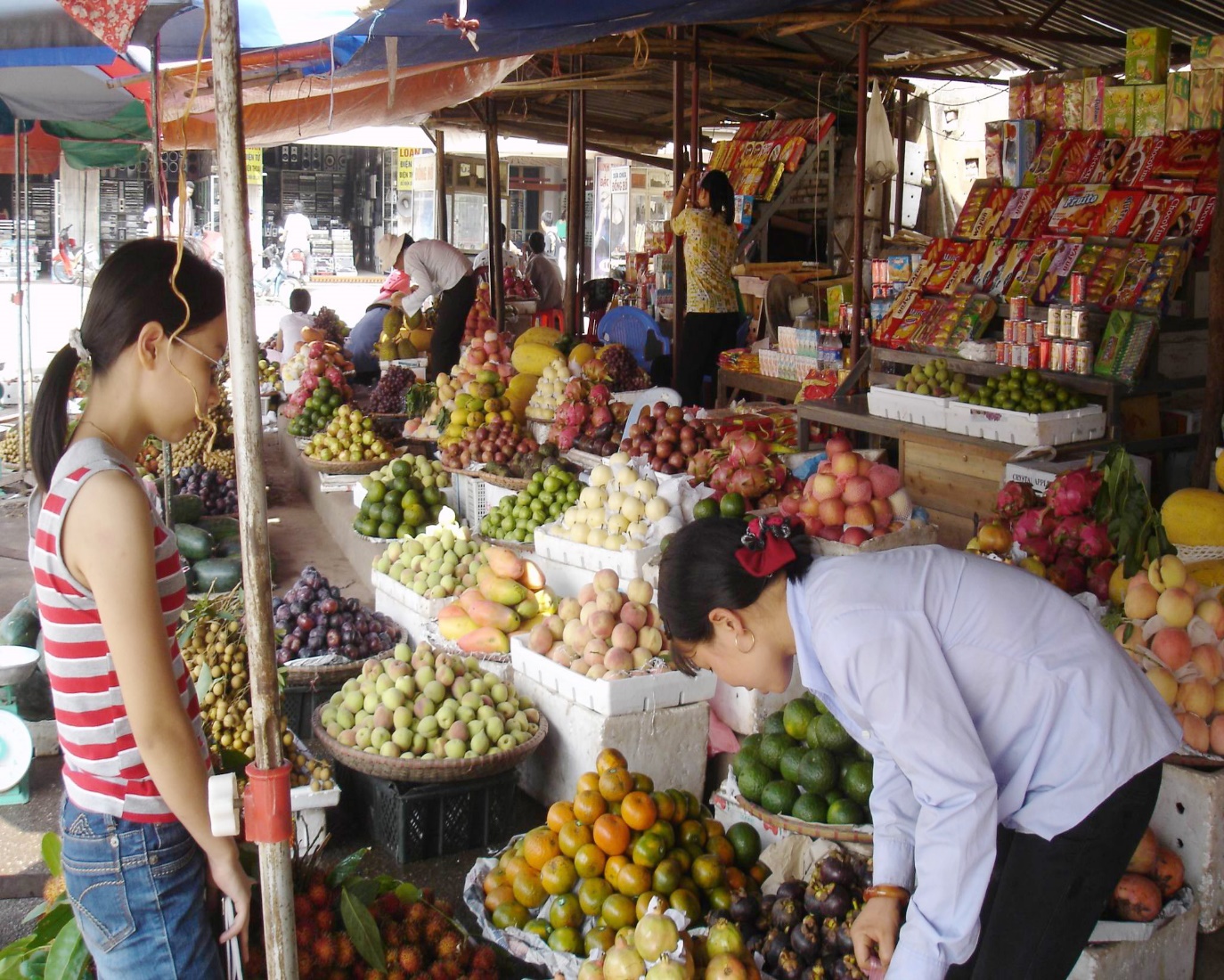 Có chợ
Một số hình ảnh khi tham gia giao thông không làm theo đúng hiệu lệnh của biển báo hiệu
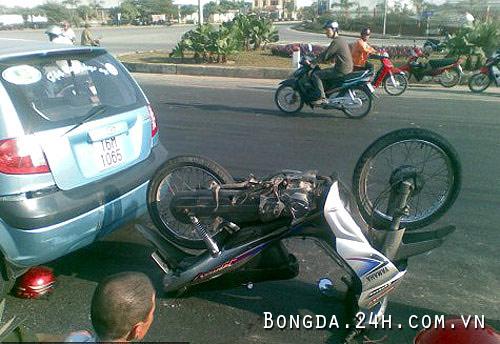 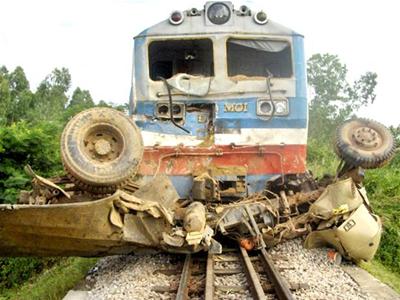 CÁC EM NHỚ CHẤP HÀNH LUẬT GIAO THÔNG NHÉ!
XIN CHÀO VÀ HẸN GẶP LẠI